Saint Louis Public School District  2014- 2015 Transformation Plan
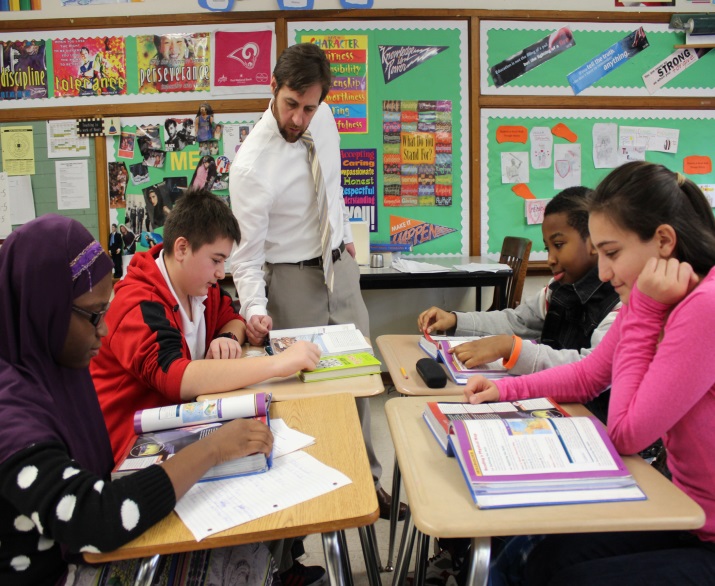 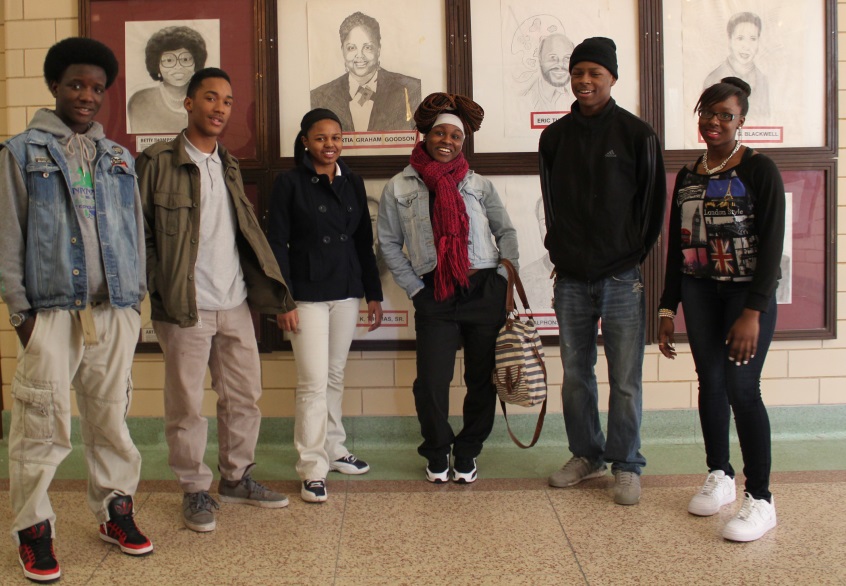 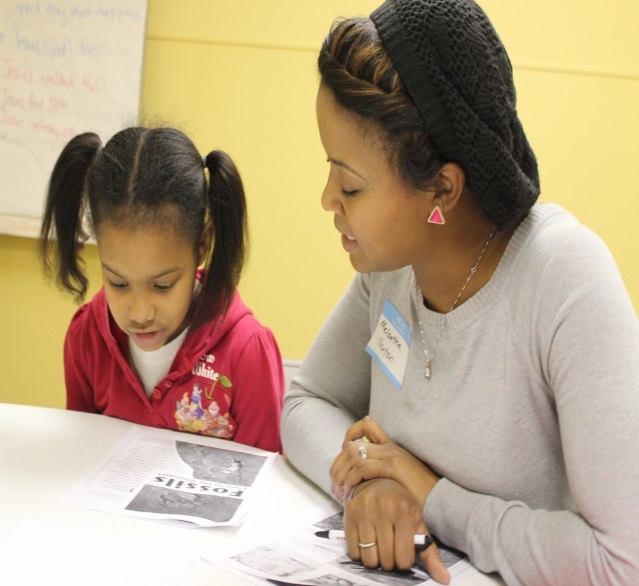 Kelvin R. Adams, Ph.D., Superintendent
Jesse Dixon, Office of Academic Services 
Leon Fisher, Chief Financial Officer
March 13, 2014
1
Message
During the past five years, St. Louis Public Schools (SLPS) has laid a foundation for continuous improvement that has led it out of unaccreditation and must be built upon to maintain accreditation under MSIP 5. Now that the foundation has been set, the SY13-14 SLPS Transformation Plan focuses on change at the classroom level. 

Furthermore, the fiscal year 2015 budget addresses the District’s responsibility as a Provisionally Accredited District to continue to build financial strength while also operating with a balanced budget.  
 “Building our Future:  One Community, One School, One Child at a Time”
2
From Compliance to Accreditation
State and Federal Requirements
Title Funding (District Improvement Plan and LEA Plan)
DESE MSIP5 (District Improvement Plan for Accreditation)

Bringing Focus and Results to our Work
How should central office functions change as a result of MSIP 5 and the Accreditation Challenge?  Should human and financial resources be allocated differently?

How will schools be supported and held accountable for the actions that will most impact student achievement?  

Is there a reasonable number of high leverage, well-connected objectives established for educators?
COMPLIANCE
St. Louis Public Schools
3/13/2014
3
Provisional Status: “MSIP 4” versus “MSIP 5”
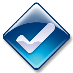 “Old” Grade book
7 out of 14 standards
“New” Grade book
34.5 out of 140 points
Source: STL Dispatch St. Louis Public Schools
3/13/2014
4
Focusing on Rigorous Instruction
MAP English-Language Arts Performance (All Grades)
Achievement has been flat…
2010
2011
2012
2013
Transition from     MSIP 4 to MSIP 5
St. Louis Public Schools
3/13/2014
5
Engaging Stakeholders
Teacher Feedback
What do you perceive as the biggest barriers to delivering consistently rigorous and engaging instruction?
What supports do you need to be successful?

Principal Feedback
How should the district prioritize its support and accountability to improve the quality of instruction?
How can we implement a plan that will be meaningful and not just feel like “compliance” or “another thing to do”?

Central Office Feedback
Why have previous reform efforts like this fallen short?

Parent and Community Feedback – (3/27 and 3/29)
St. Louis Public Schools
3/13/2014
6
Organizing Themes
Focus on improving the quality of instruction district-wide
Emphasis on standards-based lesson planning, rigor, and student engagement

Build the capacity of school leadership teams to be data-driven teacher developers
School-based leadership teams as the focus for significant professional development and coaching

Differentiate central office support based on school capacity and student needs and hold both accountable
“Tiered” approach for intensity of professional development, fidelity of implementation, and extra academic and non-academic interventions

Reflect on lessons learned locally and nationally
St. Louis Public Schools
3/13/2014
7
We know what’s possible in SLPS. . .
Grade 4 Math
Grade 3 Math
Grade 5 Math
Grade 3 ELA
Grade 4 ELA
Grade 5 ELA
St. Louis Public Schools
3/13/2014
8
We know what’s possible in SLPS. . .
Grade 7 Math
Grade 6 Math
Grade 8 Math
Grade 6 ELA
Grade 7 ELA
Grade 8 ELA
St. Louis Public Schools
3/13/2014
9
The Challenges. . .
Lesson Plans are not consistently rigorous nor are they consistently followed

Data team and professional learning community meetings are not consistently resulting in teachers changing practice to meet students’ learning needs

There is not a consistent definition of what high-quality rigorous and engaging instruction looks like

School leaders are not consistently giving growth-producing feedback to teachers to help them improve

District leaders are not consistently providing effective support to school leadership teams for improving instruction

Educators have not successfully and consistently engaged families as partners in their students’ learning
St. Louis Public Schools
3/13/2014
10
Transformation Plan Strategies
Objective 1:  Rigorous standards and monitoring student progress
a. Common reading and math instruction blocks   (Elementary)
b. Extra supports for at risk 6th-10th graders (Secondary)
Objective 2:  Using data to improve instruction and decision-making
c. District and school data teams use common inquiry cycle/protocol
d. Accountability systems to ensure data team decisions are implemented and monitored for impact
Objective 3:  Expand capacity to develop, deliver, and supervise instruction
e. Identify a consistent understanding of what effective instruction looks like with a focus on rigor and engagement
f. Provide consistent and constructive feedback through coaching/evaluation
Objective 4:  Shared vision of SLPS embraced by community and stakeholders
g. Welcoming environment for parents and community
h. Community understanding of district vision and strategies
Objective 5:  Ensure all SLPS preschool children are prepared for Kindergarten
g. Aligned curriculum specific to MO Early Learning standards 
h. Job-embedded professional development and coaching to all PreK teachers
St. Louis Public Schools
3/13/2014
11
Vision for the Plan
TEACHER
LEADER
Observing, modeling, and providing growth-producing feedback
Delivering rigorous and engaging instruction
Support and 
Accountability
Support and 
Accountability
Facilitate 
Data Teams     and building    
      teacher   
           capacity
Classroom
Using data to improve instruction
Central Office
Building
Creating the Conditions for these Practices to be Implemented Consistently and Effectively across all Schools
St. Louis Public Schools
3/13/2014
12
Tiered Approach to Implementation
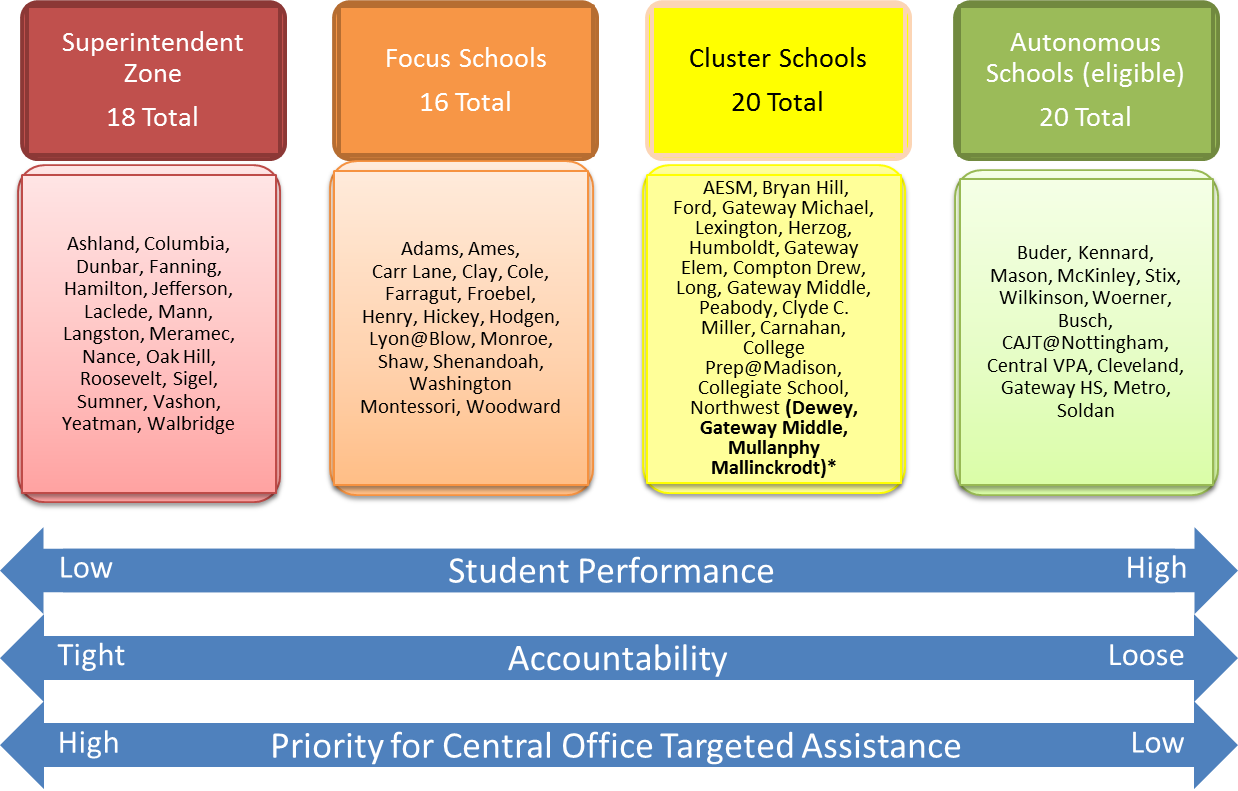 * Academically qualified to be Autonomous
St. Louis Public Schools
3/13/2014
13
Differentiating Support/Accountability
Superintendent Zone
18 Total
Focus Schools
16 Total
Autonomous Schools (eligible)
14 Total
Cluster Schools
19 Total
3/13/2014
St. Louis Public Schools
14
Superintendent’s Zone Structure
Intensive Instructional Coaching and Support
Senior Central Office Administrators assigned to Cadre 1 Schools
Full-time Instructional Specialists coaching in Cadre III Schools
Professional development, observations, and feedback to teachers
Focusing on Rigor and Engagement
Extensive use of Professional Learning Communities to improve practice and increase teacher efficacy


Remove Obstacles to Instructional Leadership
Expedite matters related to HR, Operations, etc.

Greater Accountability and Oversight
Bi-Weekly 1-on-1 data-driven meetings with Superintendent
Bi-Weekly network meetings by Cadre
Monthly tracking of teacher growth (feedback and support)

Access to In-School High-Dosage Tutoring Program
Over 1,700 students being served by full-time tutors (ELA and/or Math) 

Contract with School Turnaround Operators for school management if insufficient progress in 2014-15 (RFP posted)
St. Louis Public Schools
3/13/2014
15
[Speaker Notes: Dig up data on how the last cohort fared?]
Superintendent’s Zone “At Risk” Support
Longer School Day for Instructional Planning
Currently: limited time for teacher planning/professional development

Additional Student Support Services
Social workers, counselors, nurses
Currently:  .2 and .3 allocations for high-need schools

Targeted Reading and Math Specialists

Additional Family Community Specialists
Ramp up to 1 full-time in each of the schools

High Dosage Full-Time In-School Tutoring (Math/ELA)
Ramp up the model to reach all Basic/Below Basic students all year in both subjects
St. Louis Public Schools
3/13/2014
16
Funding the Plan
Professional development and central office staffing are budget neutral
Reallocate existing professional development funds
Realign existing central office human resources
Cluster Support model since 2012
Office of Family and Community Engagement

Extra funding required for Superintendent’s Zone “at risk” populations
St. Louis Public Schools
3/13/2014
17
New in FY 2015
KIPP Partnership
Carver Elementary Re-opening
Extension of Collegiate School of Bioscience and Medicine
18
SAB Commitments
Desirable Staffing Standard
Ensures optimal pupil to teacher staffing ratios in core classes
Magnet Transportation
Promotes school choice through the provision of transportation for students
Small Schools
Smaller campuses in communities
19
Funding the Plan
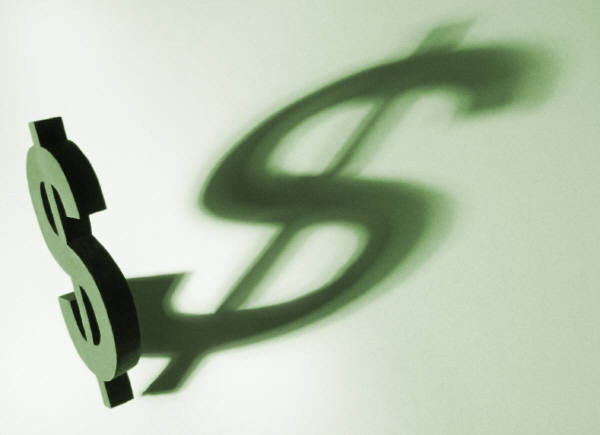 St. Louis Public Schools
3/13/2014
20
Funding the Plan: Our Current Status
The District is operating with a balanced budget for the fourth consecutive year and has expanded its fund surplus
21
Funding the Plan: Challenges
Teacher compensation (competitive)

Increasing annual required pension contributions 
District has reached the voter approved tax rate ceiling
$3.75 per $100 of assessed valuation
DESE has been unable to fully fund the state aid formula
Currently funded at 93%
Each percentage increase in formula funding generates $1M
22
Funding the Plan: Challenges Teacher/Administrator Compensation
Teacher Compensation 
SLPS ranks 8th out of the ten comparison school districts for its average teacher compensation.
Administrator Compensation 
In 2012-13, the compensation of SLPS administrators ranked 9th out of the ten comparison school districts.
Source: DESE 2012-13
23
Funding the Plan: ChallengesAnnual Required Contributions (ARC) - Pension
24
Funding the Plan: ChallengesTax Rate
Tax Rate
The SLPS operating tax rate of $3.7860 (FY 2013) ranks 9th out of the ten largest Missouri school districts
The average tax rate for the comparison districts is $4.3744
We are at the voter approved tax rate limit as of FY 2014 ($3.75 per $100 of assessed valuation)
Limits additional property tax revenue
Source: DESE 2012-13
Property taxes are 60% of general operating revenues
25
Funding the Plan: ChallengesGOB Revenue
94% funding projected
26
Funding the Plan: Challenges
Enrollment Drives Everything
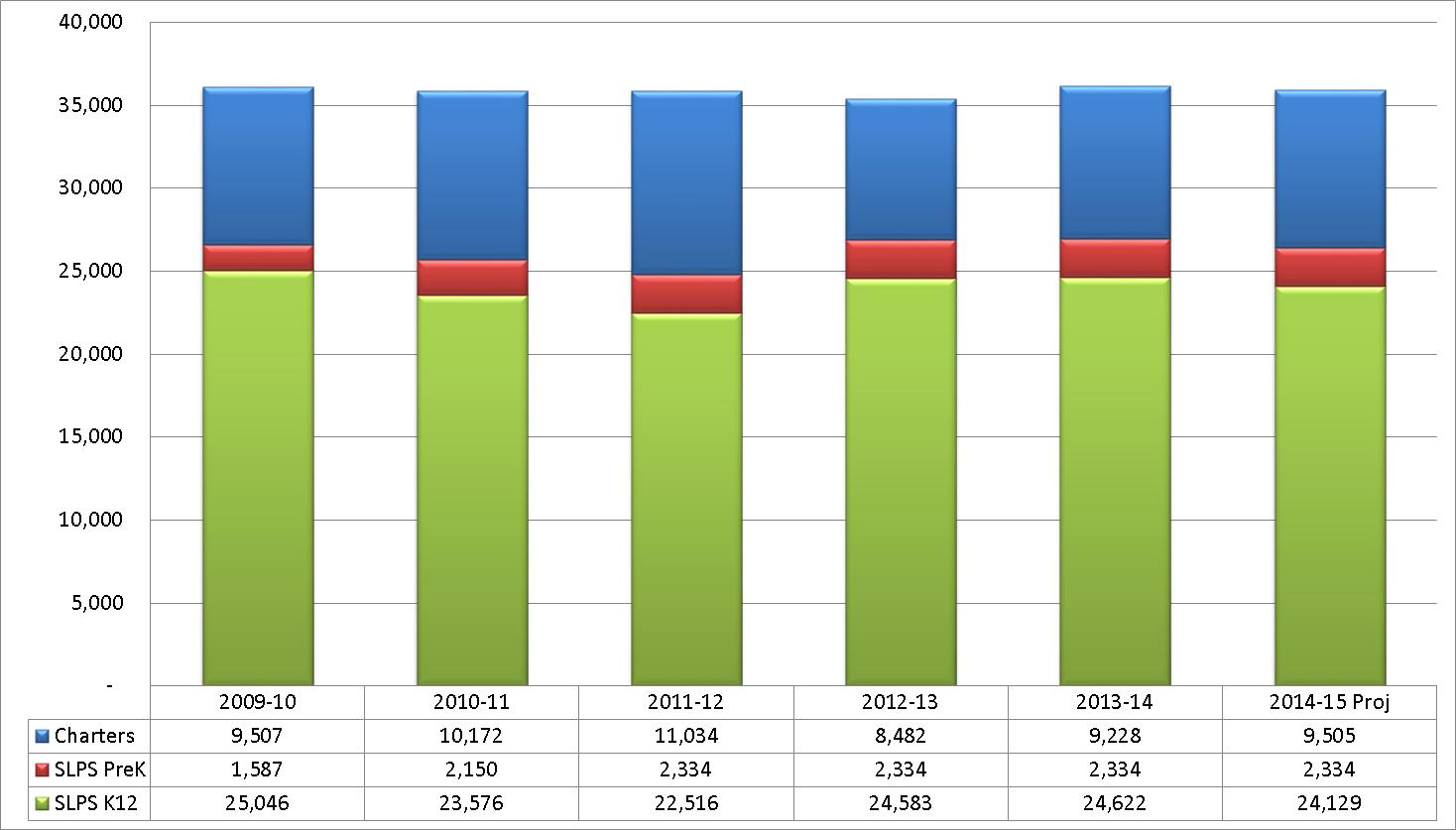 Funding the Plan: ChallengesProposed Responses to Challenges
Desegregation Expansion Programs
Transportation Bell Time Changes
Identify Workforce & Non-Workforce Efficiencies
28
Funding the Plan: ChallengesFY 2015 GOB Proposed Increases
Salaries & Benefits Increases			$0.8
Pension Contribution
New Federal Healthcare Guidelines
Contract Increases				$1.0
SAP Enhancements
SPED Occupational & Physical Therapy
Rate Increases (i.e., Insurance, Building Services)
Magnet School Transportation 			$2.6
Funded by Desegregation in FY 2014
Professional Development			$0.3
29
Funding the Plan: Challenges FY 2015 GOB Proposed Reductions
Revenues 					($1.2)
Formula Funds-State Aid
Transportation

Transportation Bell Times			($1.7)
Workforce & Non-Workforce Efficiencies 	($4.2)
30
Funding the Plan: Challenges FY 2015 GOB Proposed Utilization of Fund Balance
St. Louis Plan	 				$1.2
Funded by Desegregation in FY 2014
31
Funding the Plan: Challenges Preliminary FY 2015 General Operating Budget
FY 2014 	    FY 2015	  					     Projected     Preliminary     Variance     						
Starting Fund Balance             $ 19.7M 	       $ 19.7M   	             -

   Revenues		         $286.2M 	       $285.0M	        ($1.2M)

   Payroll Expenditures	           210.4M 	         211.2M     	           0.8M
   Non-Payroll Expenditures           75.8M                75.0M    	          (0.8M) Expenditures 	         $286.2M             $286.2M 	             -    	
   Annual Surplus/(Deficit)                - 	            (1.2M)	        ($1.2M)

Ending Fund Balance	         $ 19.7M 	        $ 18.5M  	        ($1.2M)
32
Funding the Plan: ChallengesExpansion Programs Budget
FY2014 		FY2015	  			         Projected                  Pending 						
Unspent Funds                             $ 21.7M 	                   	

   Revenues		                     - 	

   Payroll Expenditures	                  7.6M 	
   Non-Payroll Expenditures                2.8M
 Expenditures 	       		$ 10.4M
	
Remaining Funds	              $ 11.3M*
*The remaining Desegregation Expansion Funds are returned to the Desegregation Capital Fund at the end of FY2014.  A balance of $19M is currently in the Capital Fund for a total expected balance of $29.8M.
33
Next Steps
Solicit Family and Community Feedback on the SLPS Transformation Plan

Finalize Professional Development Plan aligned to the SLPS Transformation Plan
Feedback from principals and teachers
RFP for Professional Development partners

Formalize Accountability structures to ensure effective implementation and rapid results
St. Louis Public Schools
3/13/2014
34
Next Steps
St. Louis Public Schools
3/13/2014
35
Public Forums
Thursday, March 27, 2014
Vashon High School
6-8 p.m.

Saturday, March 29, 2014
Central VPA High School 
10 a.m.-Noon
36